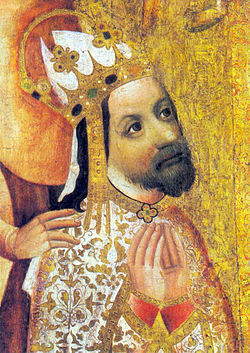 Karel IV.
Karel IV. je nejvýznamnější panovník ze 14. století ,ale co když se na  Karla IV. podíváme z jiného pohledu ???
PŘÍCHOD KARLA IV. DO ČZ
Karlovi se v ČZ moc nelíbilo ,ale později si zvykl na českou zemi .
Vypovídá o tom romance o Karlu IV.
„Nu vidíš, králi: tak náš lid!Má duši zvláštní - trochu drsná zdá se -však květe po svém, v osobité kráse -"teď přerušil svůj náhle klidhned rozveselen Vilhartice -"ach přibliž k tomu lidu hleda přitiskneš svůj k němu reta neodtrhneš více!„
(úryvek,romance o Karlu IV.,Jan Neruda)
ŽIDÉ V DOBÁCH KARLA IV.
Židi byli utlačováni už v dobách Karla IV. . Roku 1349  zastavil Karel IV. židy za určitý finanční obnos představeným města . 
Poté co si přišli občané pro svůj majetek (židy,domy) si raději židé zapálili své domy a sebe uvnitř .
Toho roku věnoval Karel IV. v Norimberku markraběti Ludvíku Braniborském „tři domy nejlepších Židů… brzy po tom, co budou pobiti“.
Karel IV. nehodlal trestat zavraždění židů .
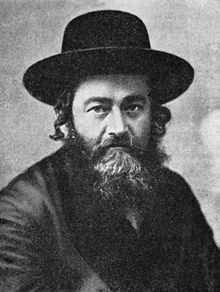 Manželky
Karel IV. Měl 4 manželky :
Alžběta pomořanská 
Anna falcká 
Anna Svidnická 
Blanka z Valois
STAVBY
Karel IV. Je proslulý známými stavbami patři mezi ně :
Karlův most –do směsi se údajně měly přidávat vajíčka a také zvláštní věc je ,že Karel IV. Položil základní kámen   9. července 1357, v 5 hodin a 31 minut.
Karlova univerzita (1347)
 Karlštejn(1348)
Nové Město pražské (1348)
Smrt Karla IV.
Před smrtí Karla IV. Se odehrálo to čeho se obával vládli dva papežové najednou , aleuž nestihl tomu nestihl zabránit …
Poprvé byl nazván otcem vlasti na pohřbu jeho přítelem (Vojtěch Jankův z Ježova).
Erb
Zdroje
http://www.cesky-jazyk.cz/citanka/jan-neruda/romance-o-karlu-iv-balady-a-romance.html
https://cs.wikipedia.org/wiki/Karel_IV.#Literatura